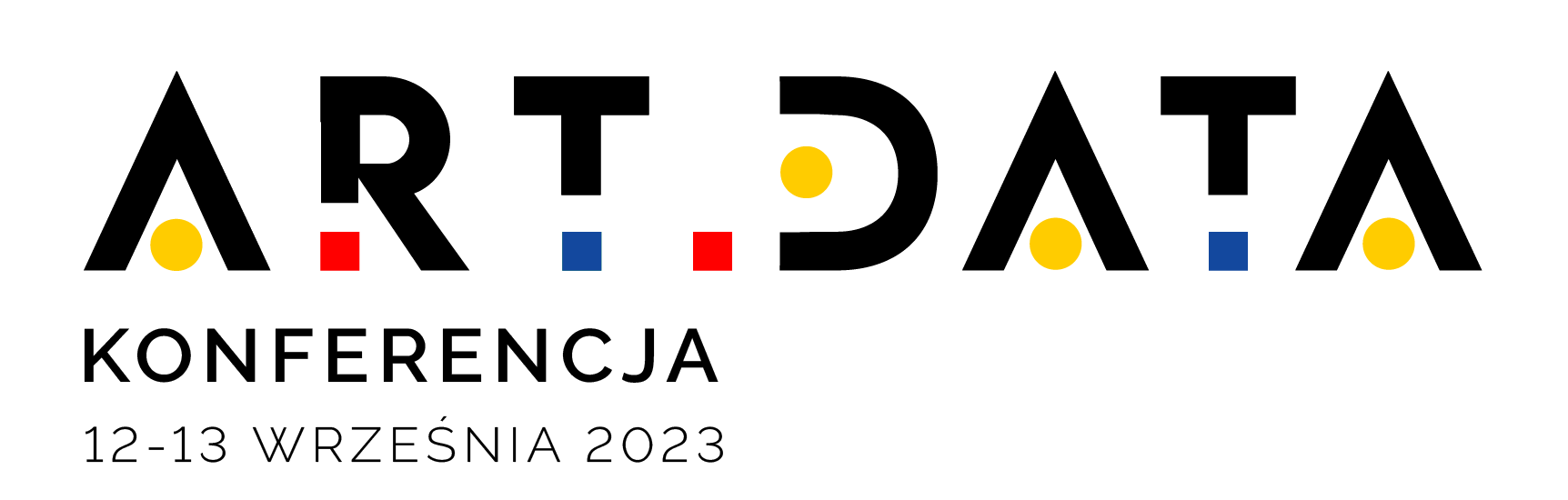 Filmoteka Narodowa – Instytut AudiowizualnyDigitalizacja zasobów kultury, w tym materiałów archiwalnych, zwiększenie dostępności i poprawa jakości zasobów kultury udostępnianych cyfrowo znajdujących się w zasobach FINA
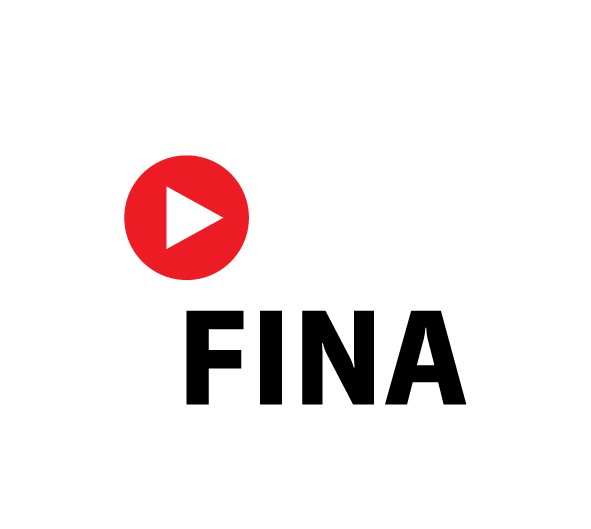 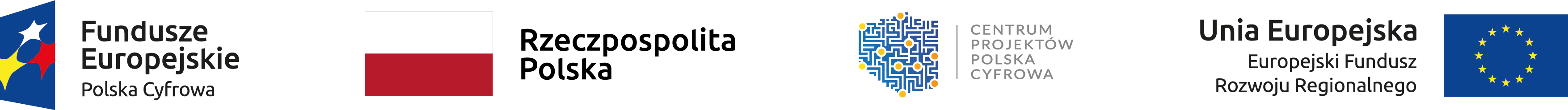 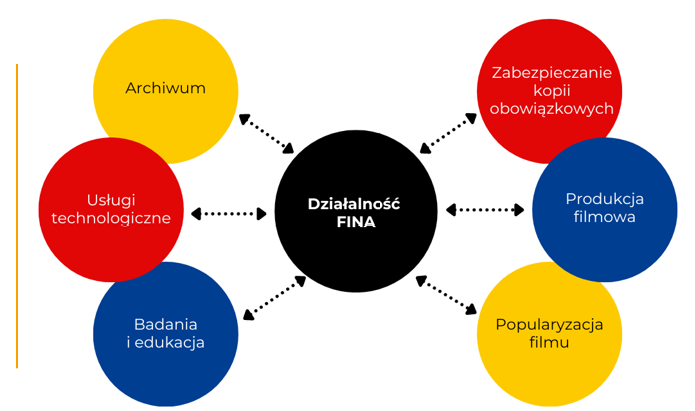 Filmoteka Narodowa – Instytut Audiowizualny
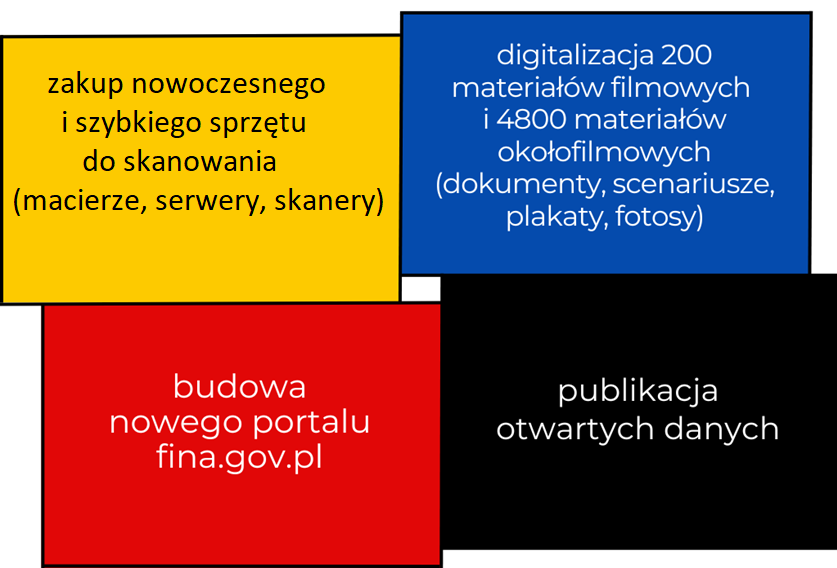 POPC w Filmotece Narodowej – Instytucie Audiowizualnym
Film
Projekt w liczbach
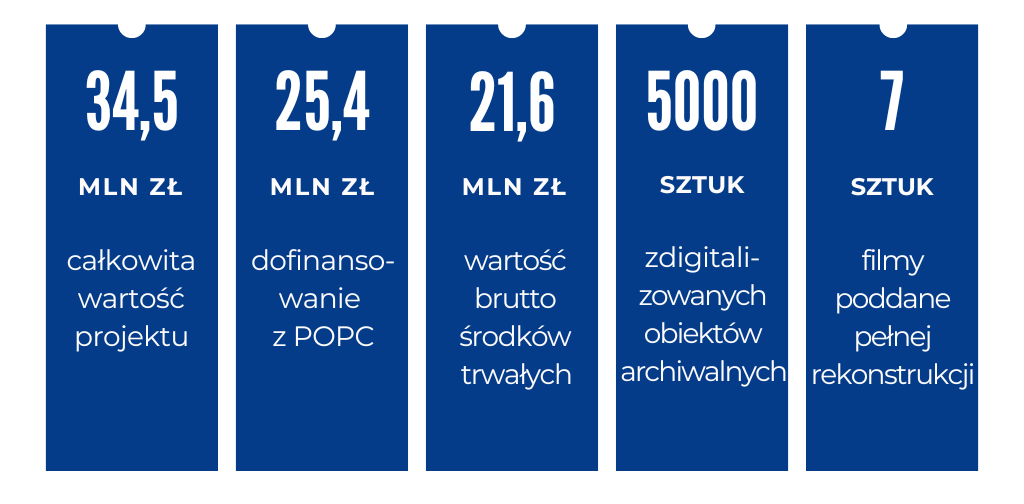 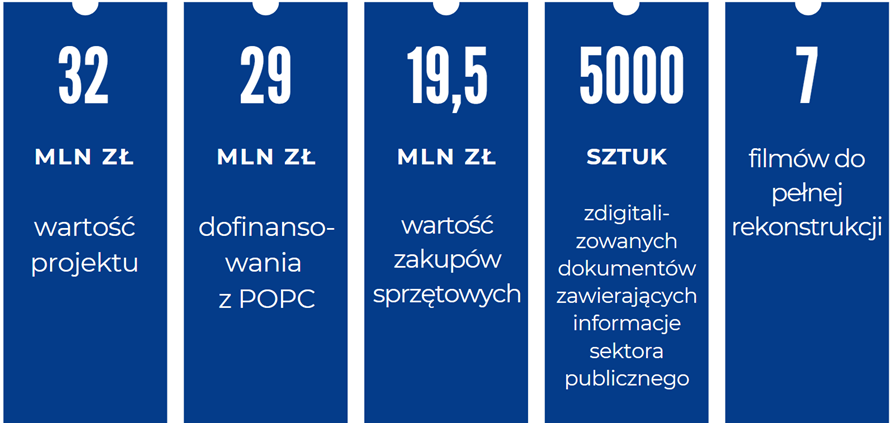 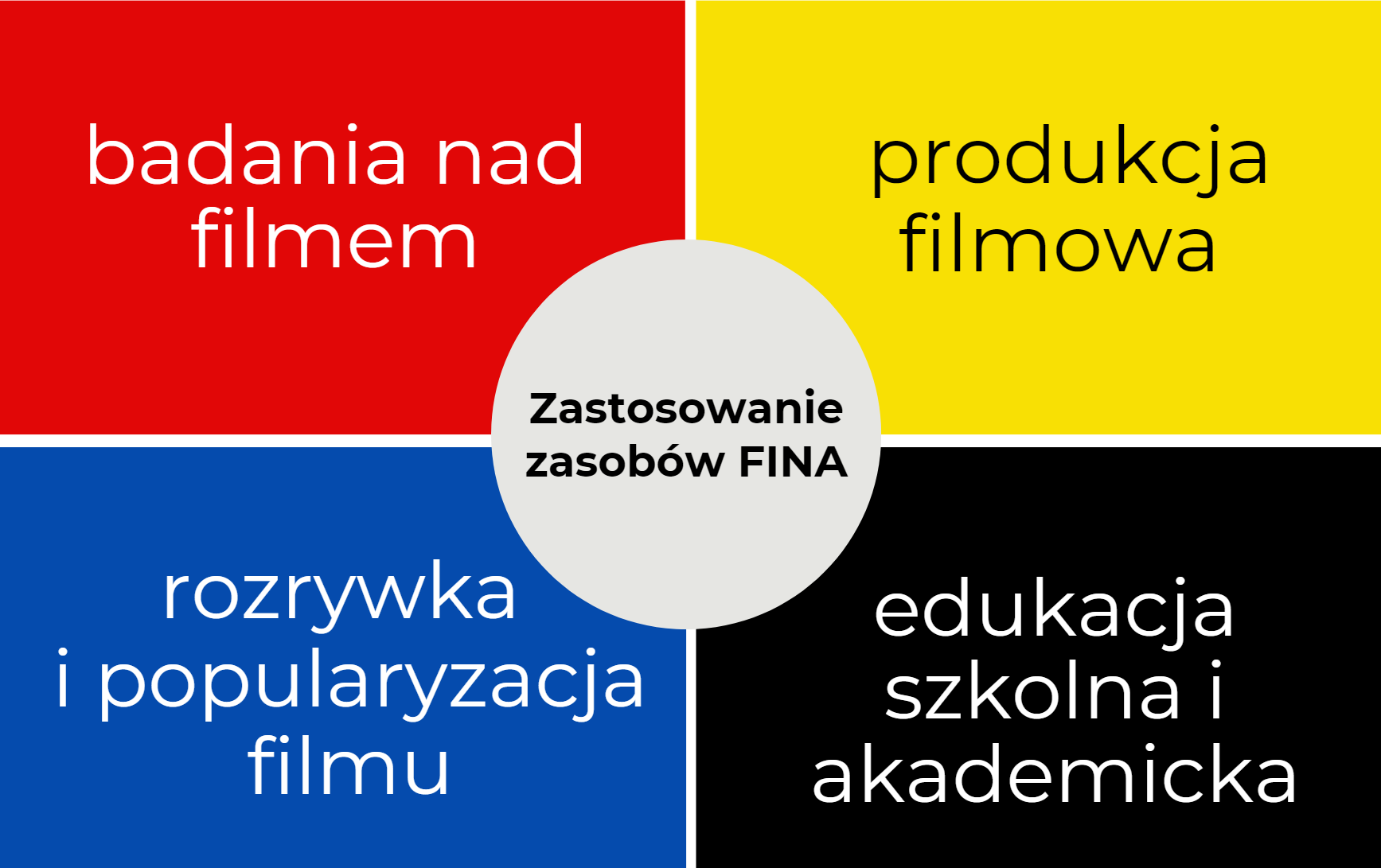 Zastosowanie zasobów FINA
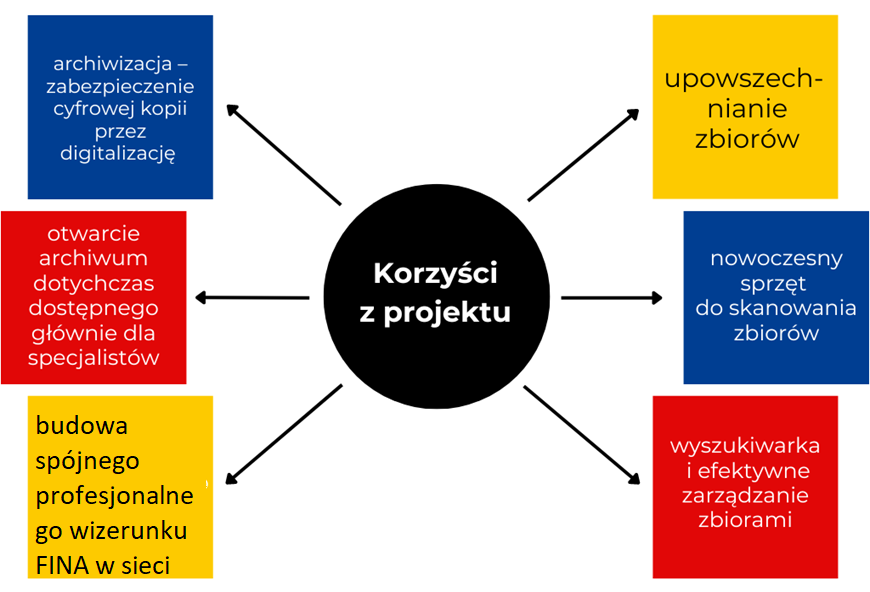 Korzyści z projektu
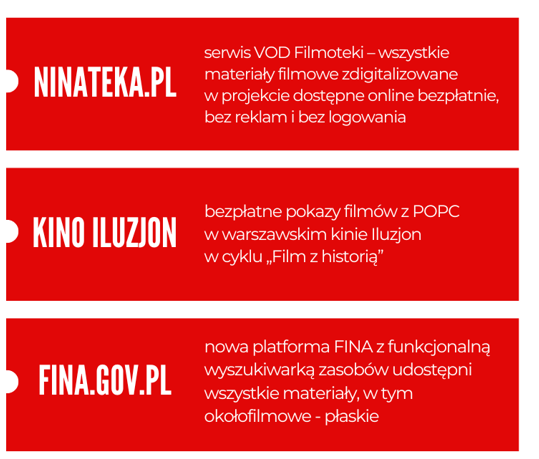 Gdzie nas znaleźć?